Legal Factors Re-cap
What do you remember?
List the main laws that concern businesses.
Learning Objectives
Explain the main laws that concern businesses, including:
Company law
Employment and anti-discrimination law
Consumer protection
Competition policy
Health and Safety legislation
Data Protection
Intellectual property
Minimum wage (living wage)

Evaluate the impact of legislation on businesses and their stakeholders
Company law
Companies are a separate legal entity to their owners. 
Company law gives:
Clear rules and procedures for running a business
Rights for shareholders
Transparency and accountability of owners

http://www.bbc.co.uk/news/world-35954224
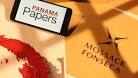 [Speaker Notes: See hyperlink news story]
Company law
The Companies Act sets out rules on how companies (ltd and plc) are run. 
Companies must file at Companies House (public register):
Memorandum of Association – name, address and purpose of company (at start)
Articles of Association – internal rules and procedures e.g. board meetings, shareholder meetings (at start)
Annual Report – names the directors and shareholders (every year)
Annual Accounts – financial reporting – e.g. balance sheet and income statement (every year)
Implications for businesses
Administration – formalities and forms, need to follow correct procedure
Start up and ongoing filing - cost and time involved
For plcs this means employing a company secretary to ensure compliance
Transparency – filed documents are public
If international – different laws will apply
Risk management as limited liability
Competition laws
This regulates the way in which firms compete in the market
Rationale: to make sure consumers get a fair deal by making sure businesses in the market act fairly

Main laws
Competition Act (unfair dealing)
Enterprise Act (control of mergers and takeovers)
Enforced by: The Competition and Markets Authority (CMA)
[Speaker Notes: Competition Commission: recommends whether a monopoly or a proposed merger is in the public interest.
The Director of the CMA can fine companies for anti competitive behaviour – can be up to 10% of turnover]
Implications for businesses
Lower prices (benefits consumers)
Lower profit margins
‘Fair’ competition – risk of fines / imprisonment
Market leaders especially need to take care
Internal compliance / legal advice
Benefits to small firms – levels the playing field
Intellectual property law
Intellectual property law provides legal rights over inventions, designs, and artistic works (intangible assets) 
Having the right type of intellectual property protection helps you to The purpose of these laws is to give an incentive for people / businesses to develop creative works that benefit society, by ensuring they can profit from their works by stopping people stealing or copying:
the names of products or brands
inventions
the design or look of products
things they write, make or produce
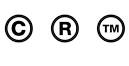 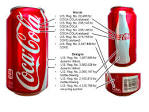 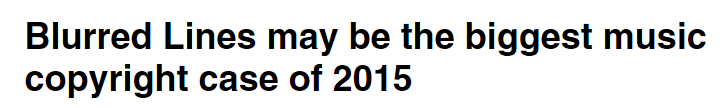 Trademarks                                                     Copyright 





Patents (new inventions)                                  Design rights (the look of a design)
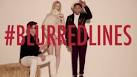 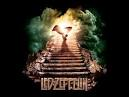 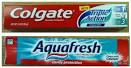 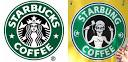 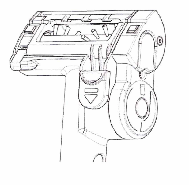 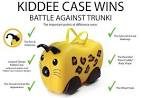 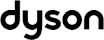 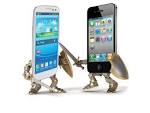 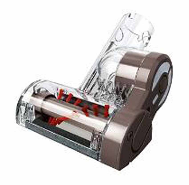 [Speaker Notes: Blurred Lines similarity to Marvin Gaye]
Implications for businesses
https://www.ted.com/talks/johanna_blakley_lessons_from_fashion_s_free_culture?language=en 
Protect rights to new designs, trademarks etc – exclusivity
Prevent competition from copying
Customer dependence on a brand
Filing requirements for some intellectual property
Time and cost of legal enforcement
Employment laws
These are designed to ensure that employees are protected at work, and that employers and employees are fairly dealt with.

Main Acts:
The Equality Act 
The Employment Rights Act
Minimum Wage

Employment Tribunals
Equality Act
Protection from discrimination against anyone for any of the protected characteristics:
Age
Disability 
Gender Reassignment
Marriage and Civil Partnership
Pregnancy and Maternity
Race
Religion or belief
Sex
Sexual Orientation
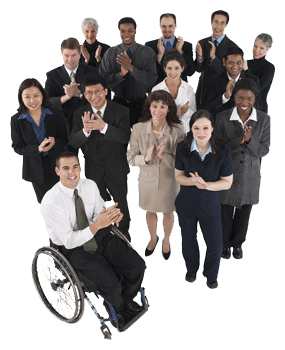 Employment Rights Act
Give employees rights to:
a written statement of employment, setting out the main terms of their employment for example who they are employed by, where and when they work, what they will be paid
receiving pay including minimum wage, 
maternity/paternity leave and pay, 
flexible working, 
fair notice periods 
protection against unfair dismissal 
Redundancy rights, including payment
http://www.bbc.co.uk/news/uk-scotland-36479939
Implications for businesses
Increased motivation of staff
Increased productivity of staff
Burden on smaller businesses (complying with employee rights and admin)
Health and Safety
Aims to provide a safe working environment for employees and customers on the premises

Main Act:
Health and Safety at Work Act 1974 – this controls things such as working hours, working practices, lifting and handling, use of computers and rights of pregnant workers.
Implications for businesses
Additional costs – advice and compliance
Influence on firms reputation
Influence on employees motivation – benefits them
Data Protection Act
Aims to protect how and where information can be stored and used.  It says data must be:
Fairly and lawfully processed
Adequate, relevant and not excessive
Accurate
Not kept for longer than necessary
Processed in line with employees rights
Secure
Not transferred to other countries without adequate protection
Implications for businesses
Risk of fines / imprisonment
Employ ‘data protection officer’
IT systems, continuously manage and update
Clear communications with consumers and staff
Internal compliance / legal advice
Reputational risk
http://www.bbc.co.uk/news/technology-36037324
http://www.bbc.co.uk/news/uk-34611857
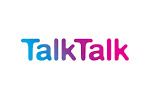 Minimum Wage
The National Minimum Wage is the minimum pay per hour almost all workers are entitled to. The National Living Wage is higher than the National Minimum Wage - workers get it if they’re over 25.
It doesn’t matter how small an employer is, they still have to pay the correct minimum wage.
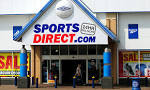 [Speaker Notes: Sports Direct's founder Mike Ashley has admitted workers at its Derbyshire warehouse were paid below the minimum wage and its policy of fining staff for being late was unacceptable. 
HMRC is investigating the firm over the minimum wage issue, Mr Ashley told MPs]
Consumer Laws: What it’s about
This is about the government’s role in safeguarding the interests of various groups which might be exploited by firms in a free market.

Changes to the law can restrict business behaviour and increase costs, however, it can also create business opportunities.
[Speaker Notes: Consumers (Consumer law)
Employees (Employment law)
Other Firms (Competition policy)]
Consumer laws
These are designed to protect the consumer from unscrupulous firms

Main laws:
Consumer Rights Act (supersedes Sale of Goods Act)
Consumer Protection from Unfair Trading Regulations 
Consumer Contracts Regulations (supersedes Distance Selling Regs)
Weights and Measures Act
Trade Descriptions Act
Food Safety Act
...to name a few
Consumer Rights Act
Goods: all products must be of satisfactory quality, fit for purpose and as described. 
If not, consumers have rights to reject / repairs / replacement 
Services: the service must be performed with reasonable care and skill, and any information said or written can be relied on by the consumer. 
If not, the services must be re-done or the consumer can claim a price reduction.
Implications for businesses
Improved quality
Less waste
Builds consumer relations and trust

BUT
Increased costs of production
Increased time on legal scrutiny for compliance
Risk of claims / contingency planning
Impact on UK competitiveness
Activity
Use the exam board note, the lesson slides and the textbook to revise the topic and complete the recap workbook.
For each law you should
Describe the purpose of the law
Explain the implications of each of the laws on businesses (consider SMEs and large organisation)
Carry out research to create a small case study on a firm which has either been in breach of a law / regulation or has had to adapt its operations to better abide by a law / regulation.